28-09-2020
Midttrafik liveKapacitet og påmindelser i realtid
28-09-2020
Titel på præsentation
2
Hvad er midttrafik live?
En app, der viser, hvor bussen er, og om den kommer til tiden
Fungerer i realtid på baggrund af GPS i busserne
Ca. 50.000 brugere om ugen
Ca. 220.000 sessions om ugen
28-09-2020
Titel på præsentation
3
Hvorfor vise kapacitet i realtid	?
Tryghed er en vigtig driver og kan være flere ting, fx:
Kommer bussen? 
Kommer den til tiden? 
Er der plads til mig?

Nu kan vi besvare alle tre spørgsmål! 
Unik værdi i ekstraordinær situation, men også efter.
28-09-2020
Titel på præsentation
4
Hvordan fungerer det?
Tællesystem i busserne registrerer  på- og  afstigere og sender data til server 
Serveren beregner antal kunder og kobler til korrekt afgang 
Serveren sender antal kunder til Midttrafik live
(Sendes også til chaufførernes realtidsskærm i bussen, så de kan bruge det til at overholde max-kapacitet).
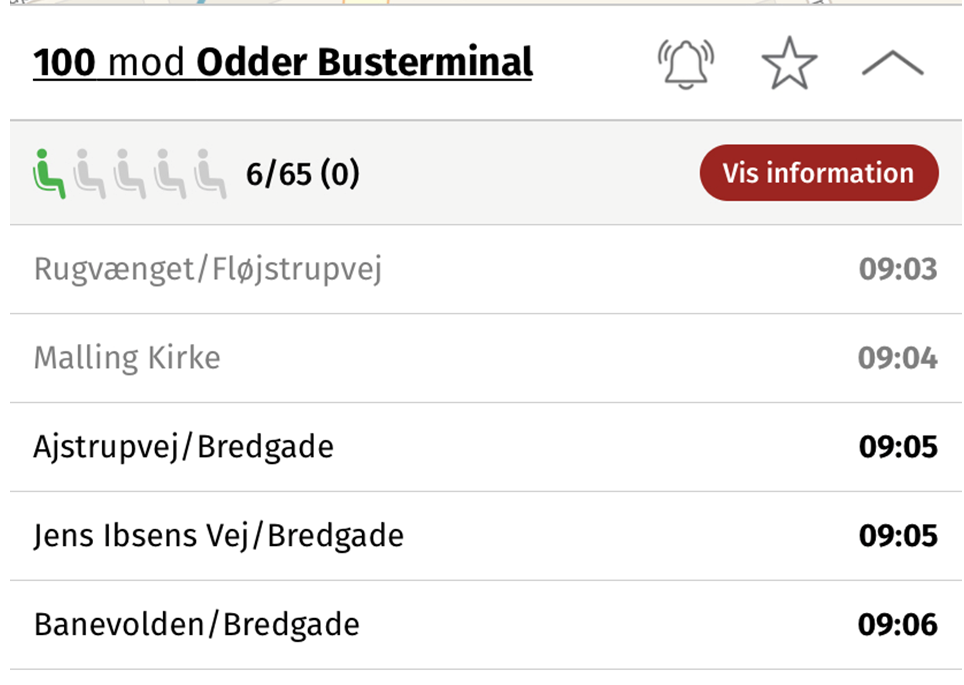 28-09-2020
Titel på præsentation
5
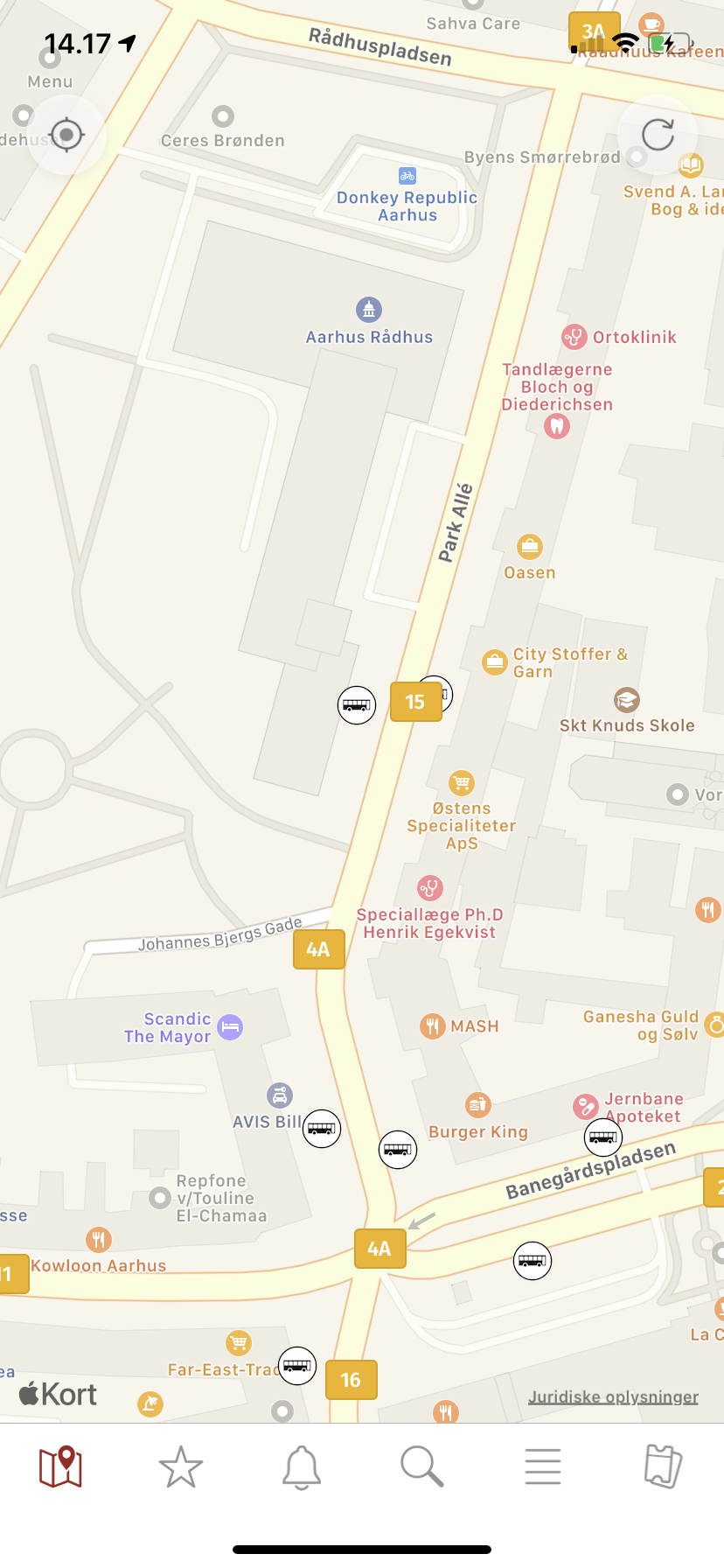 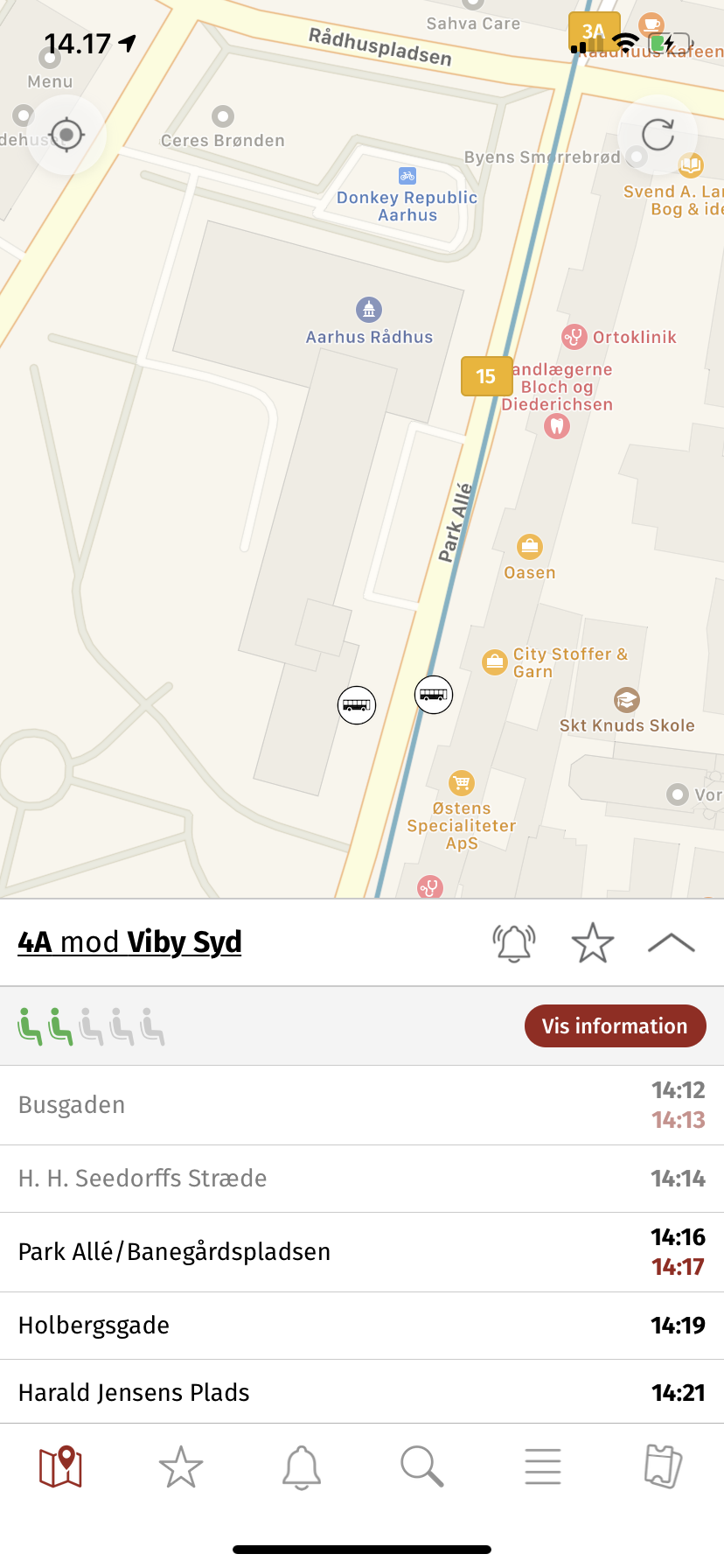 28-09-2020
Titel på præsentation
6
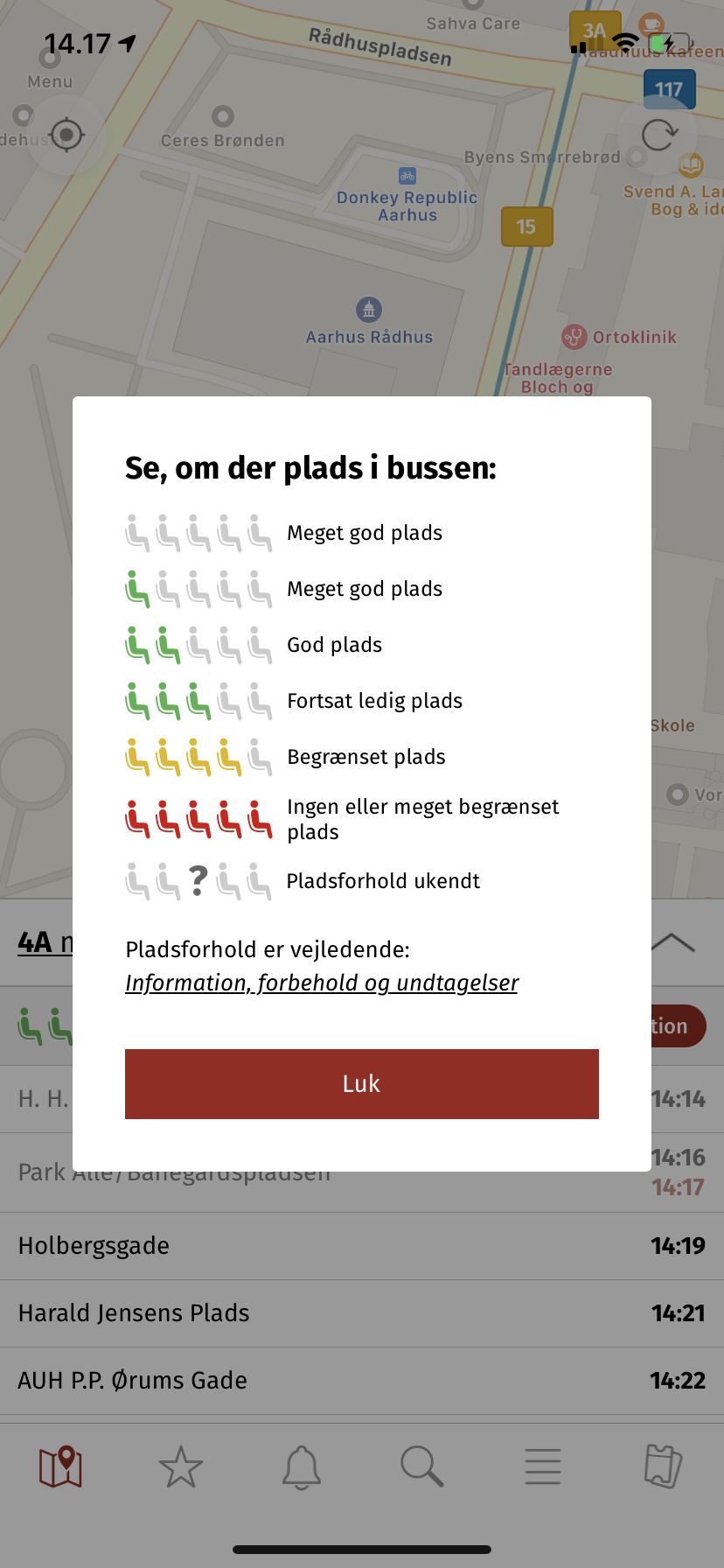 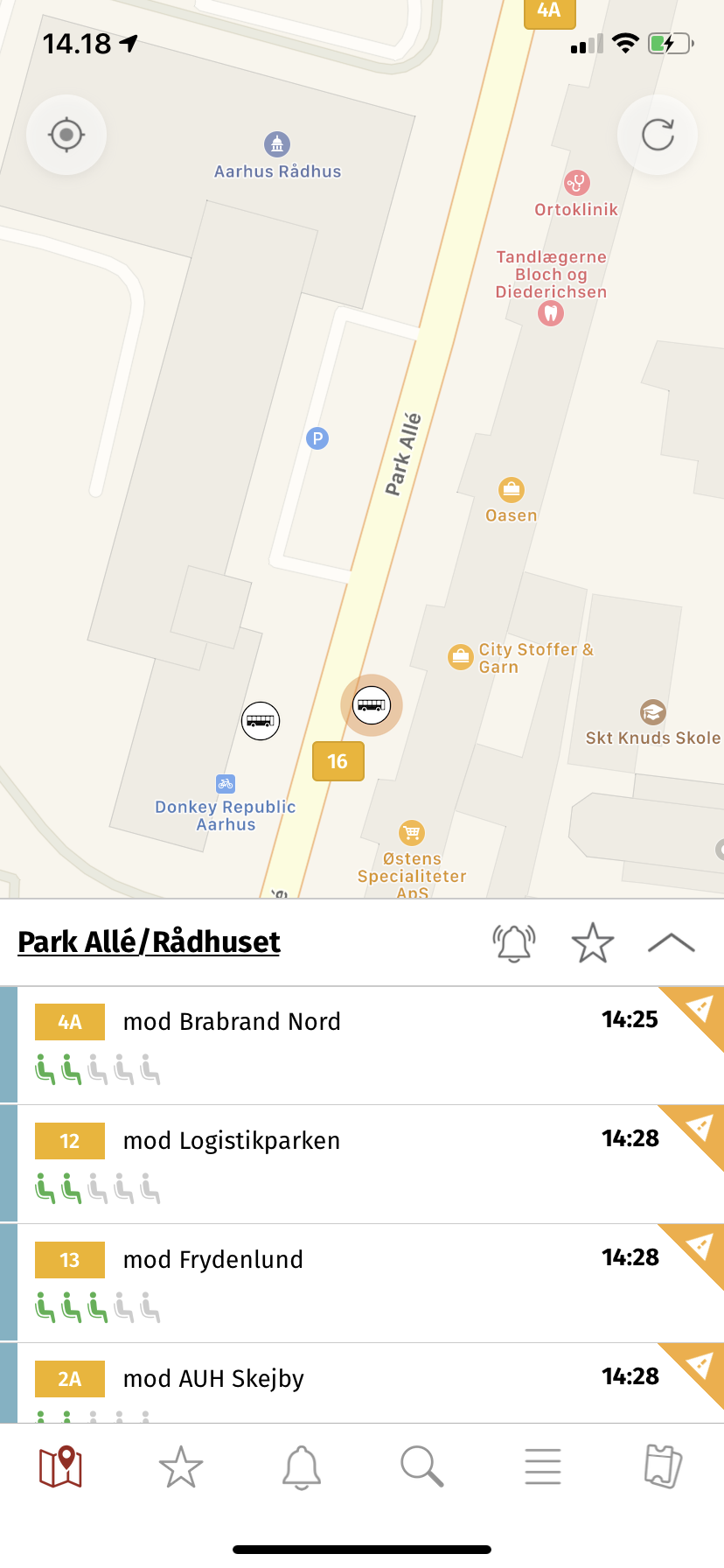 28-09-2020
Titel på præsentation
7
Påmindelser i realtid
En forlængelse af arbejdet med at skabe tryghed. Gør livet som kunde i den kollektive transport mere bekvemt: 
Er jeg sikker på at nå bussen?
Jeg kan blive i tørvejr i stedet for at vente ved stoppestedet, hvis bussen er forsinket
28-09-2020
Titel på præsentation
8
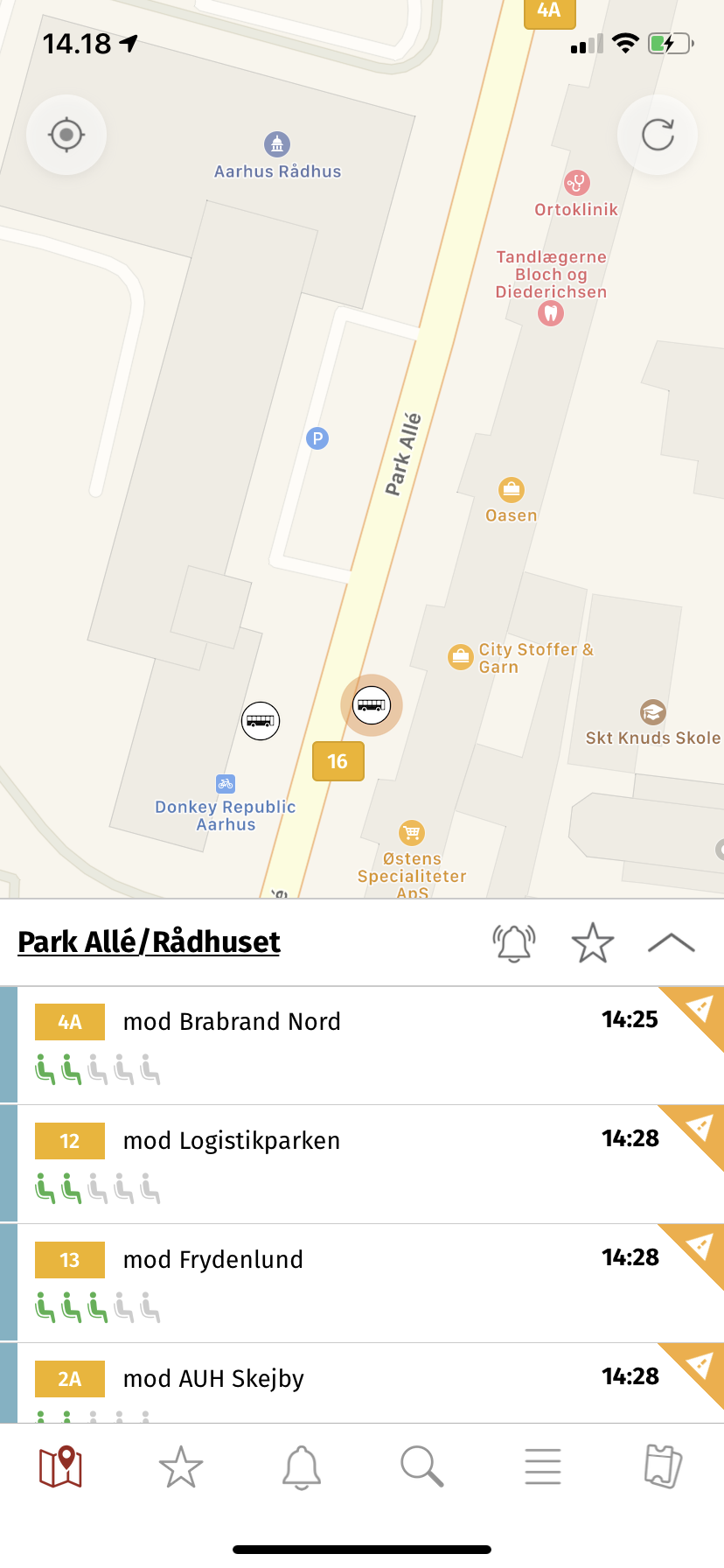 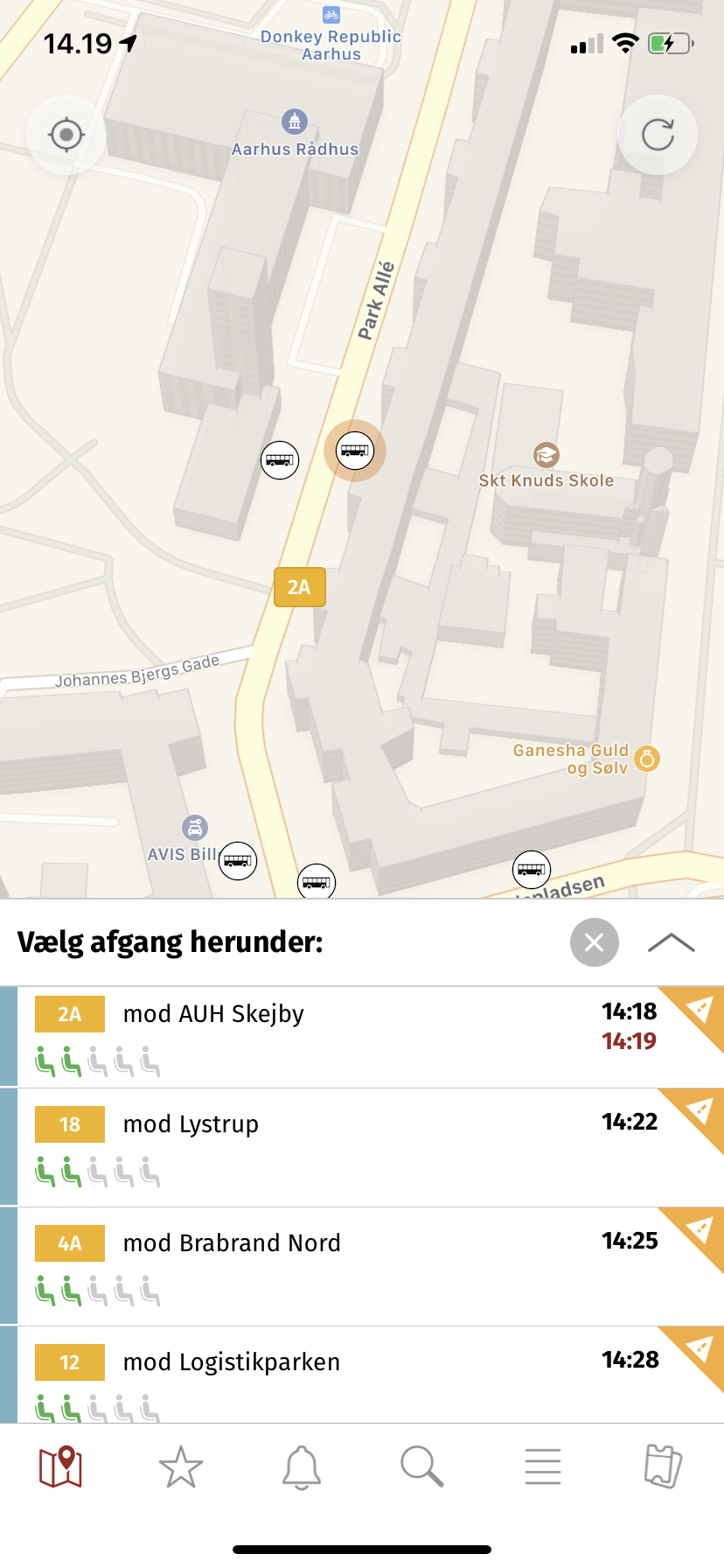 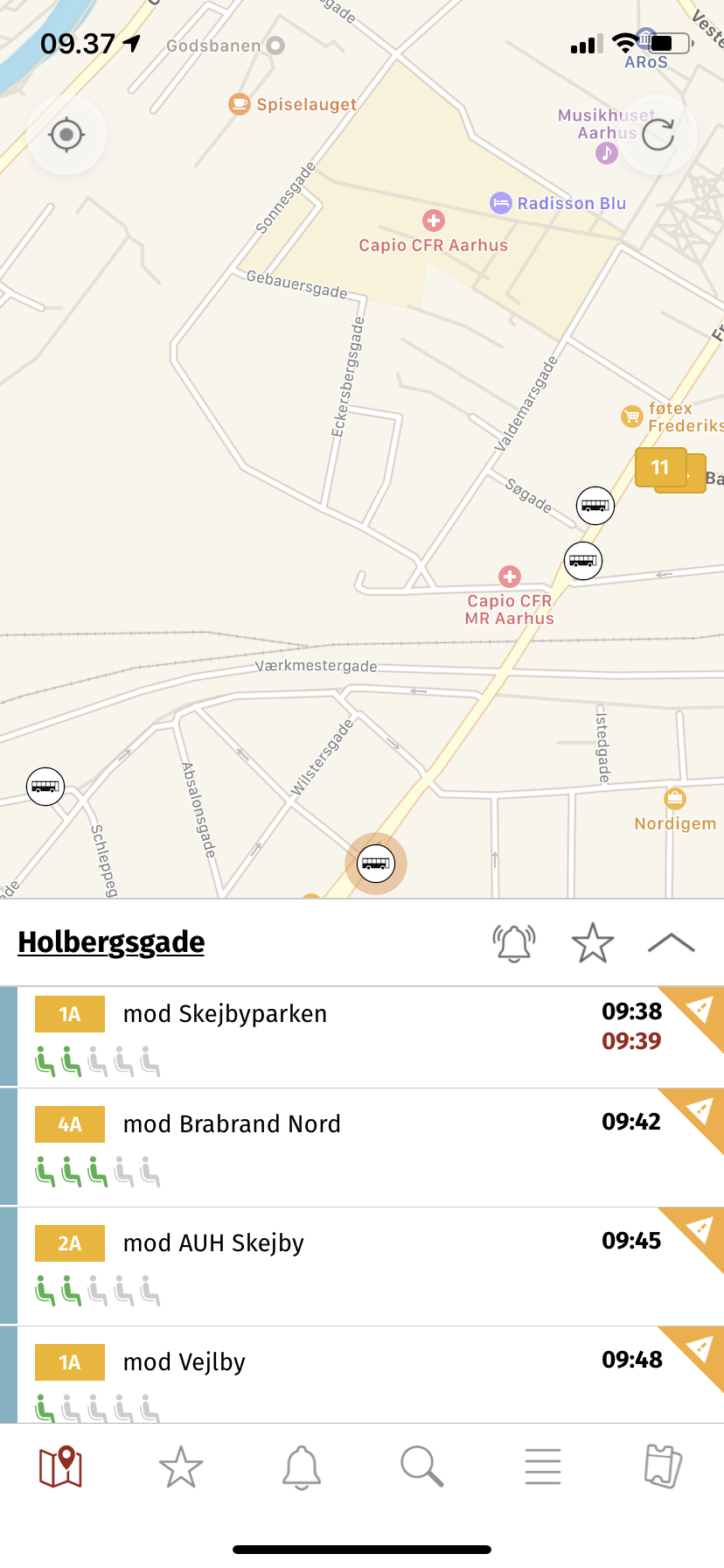 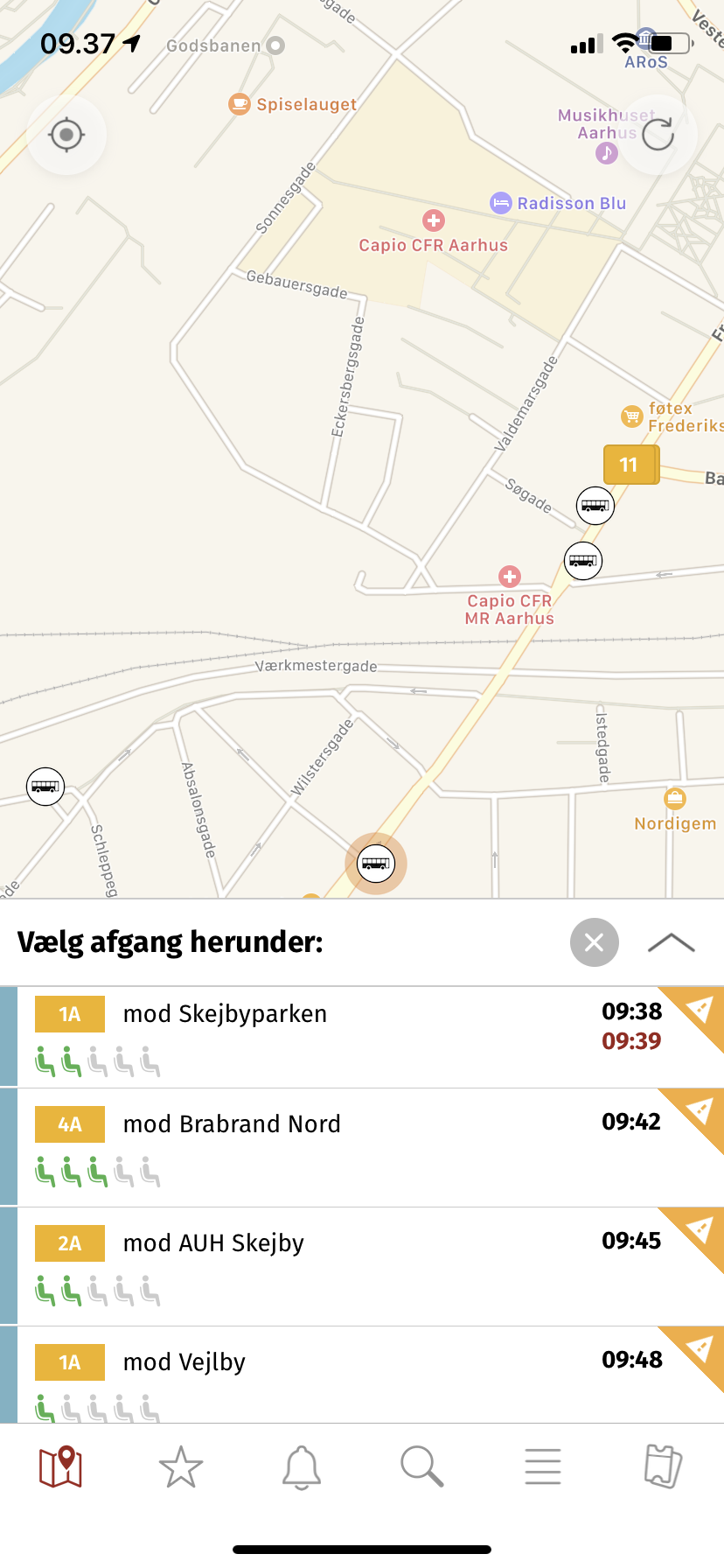 28-09-2020
Titel på præsentation
9
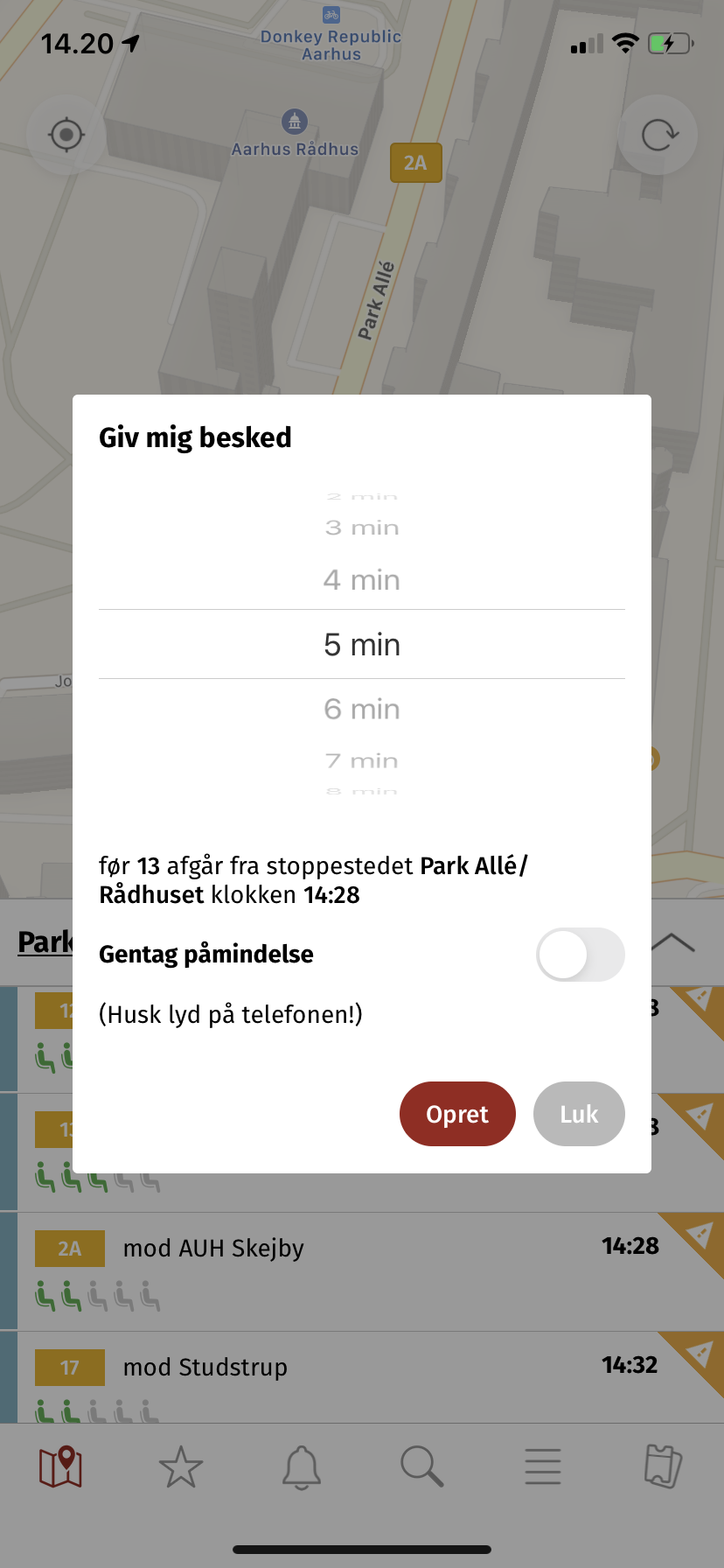 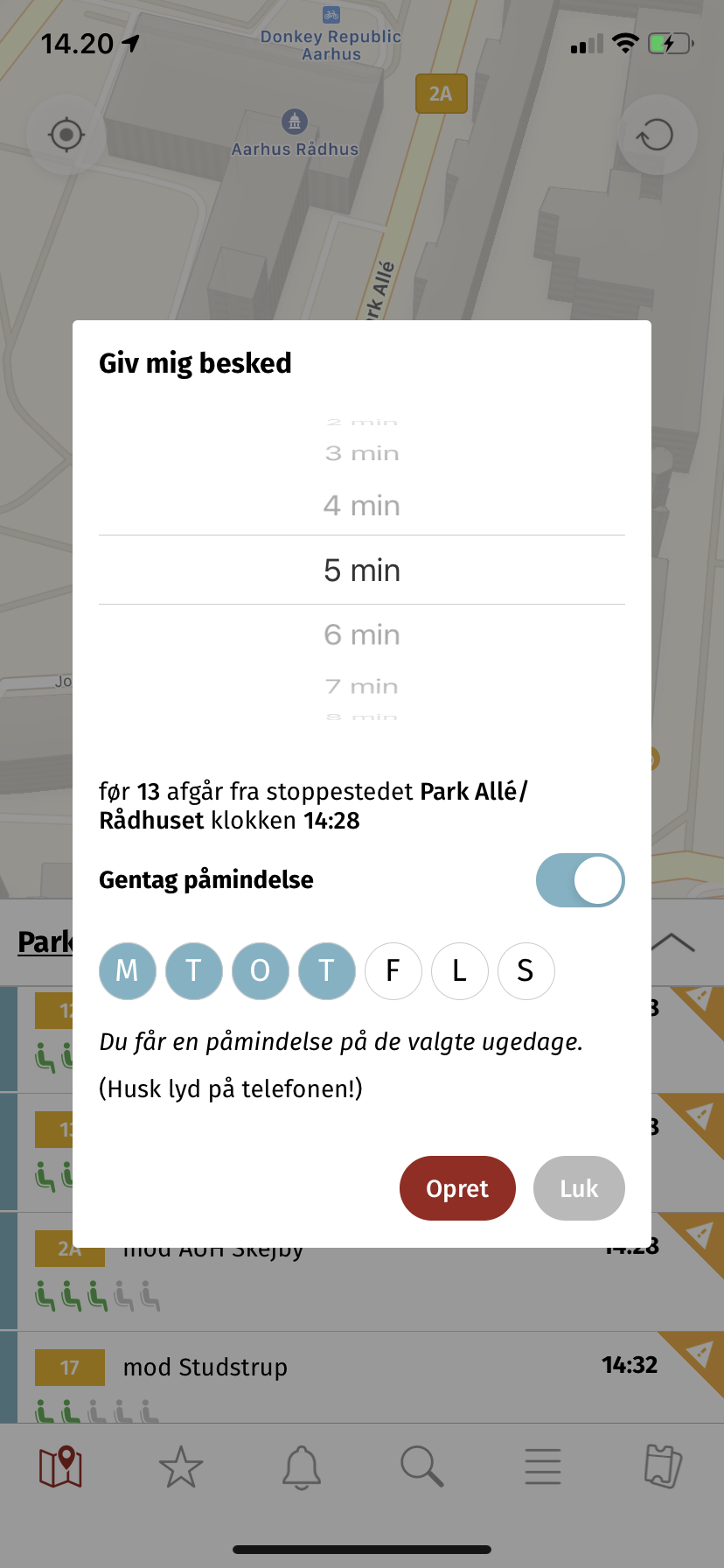 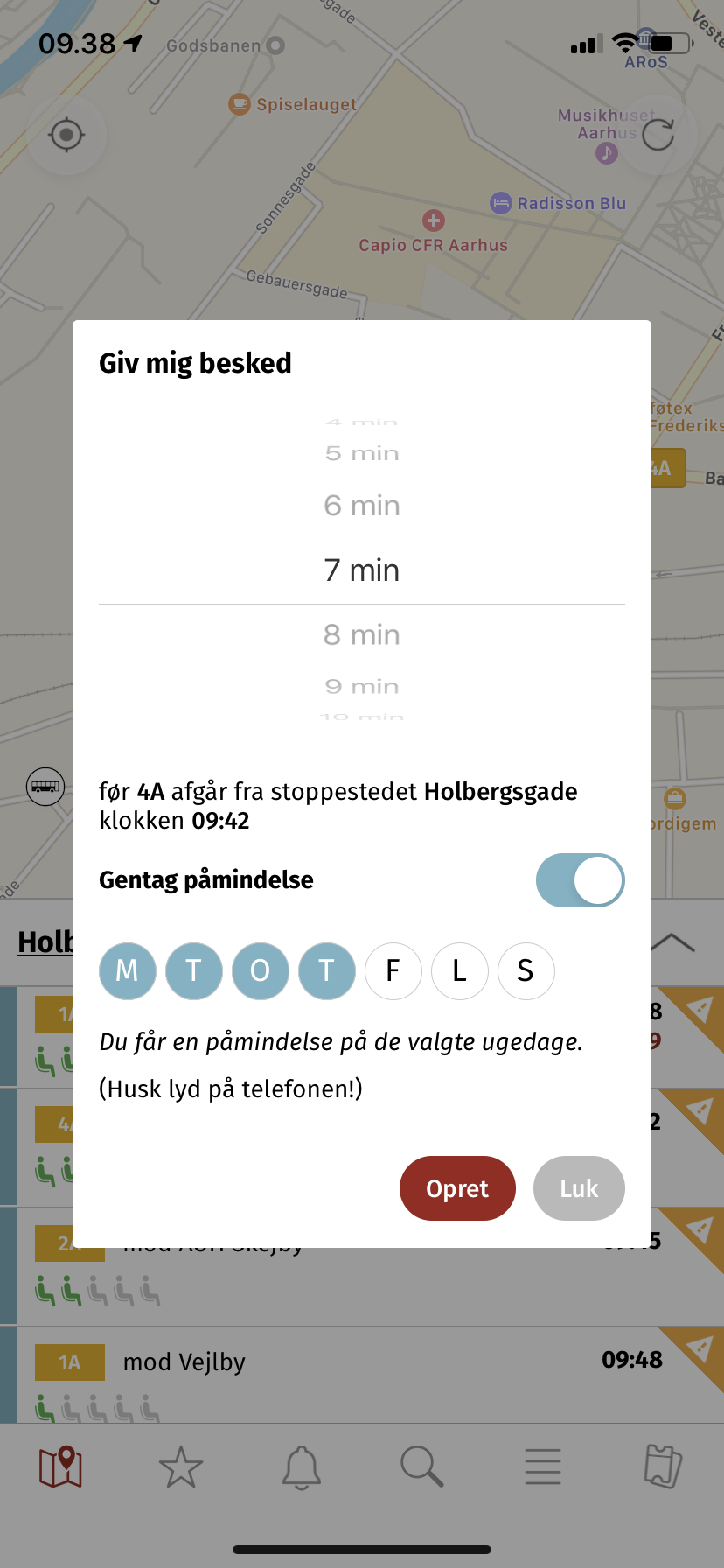 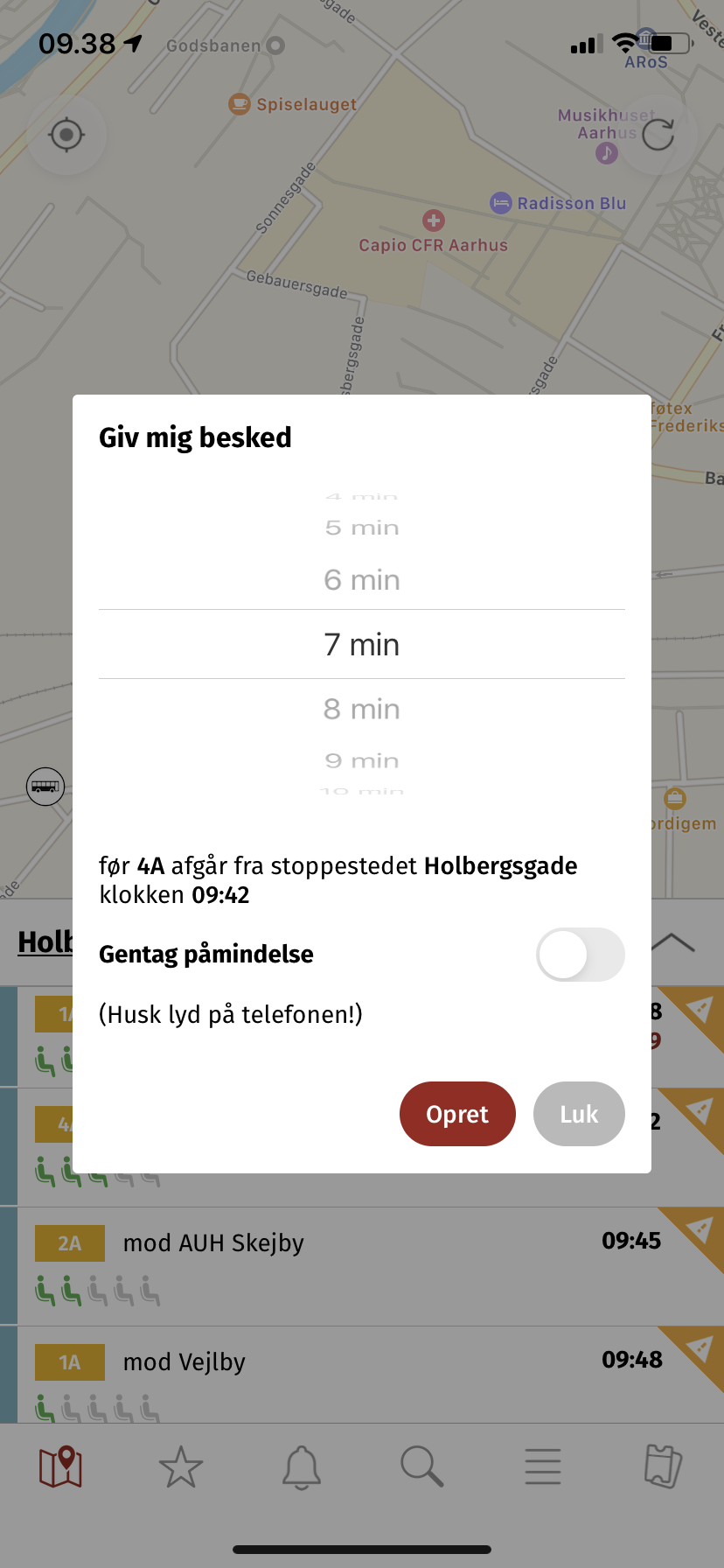 28-09-2020
Titel på præsentation
10
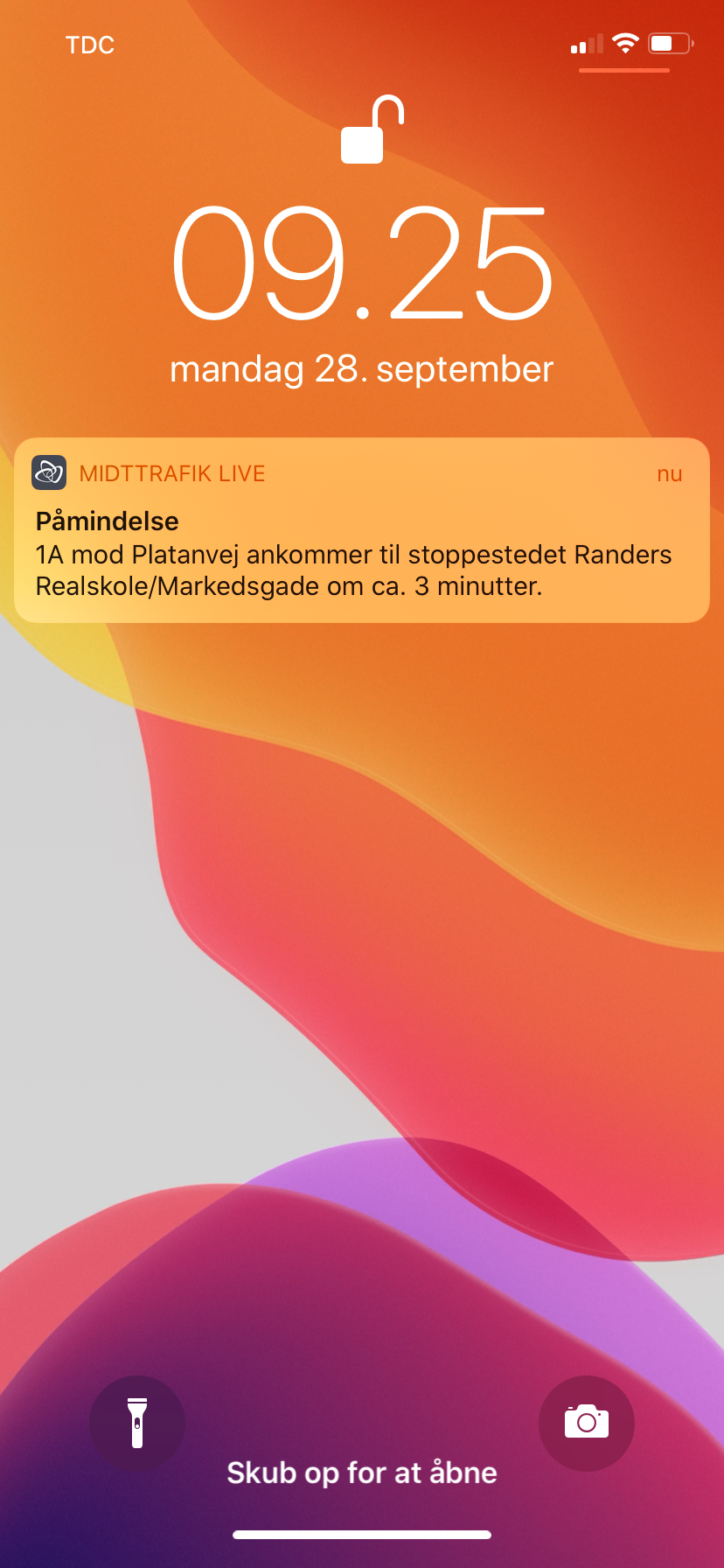 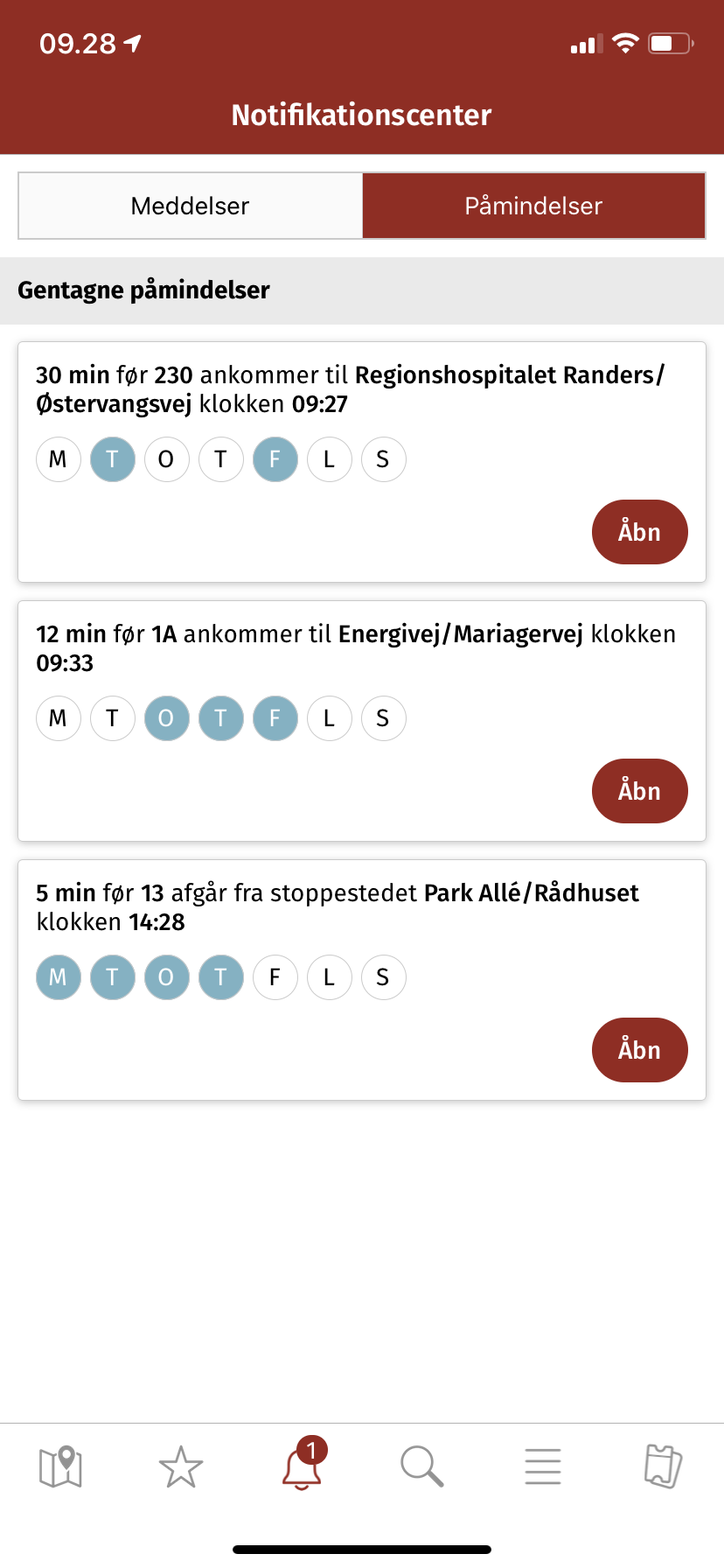